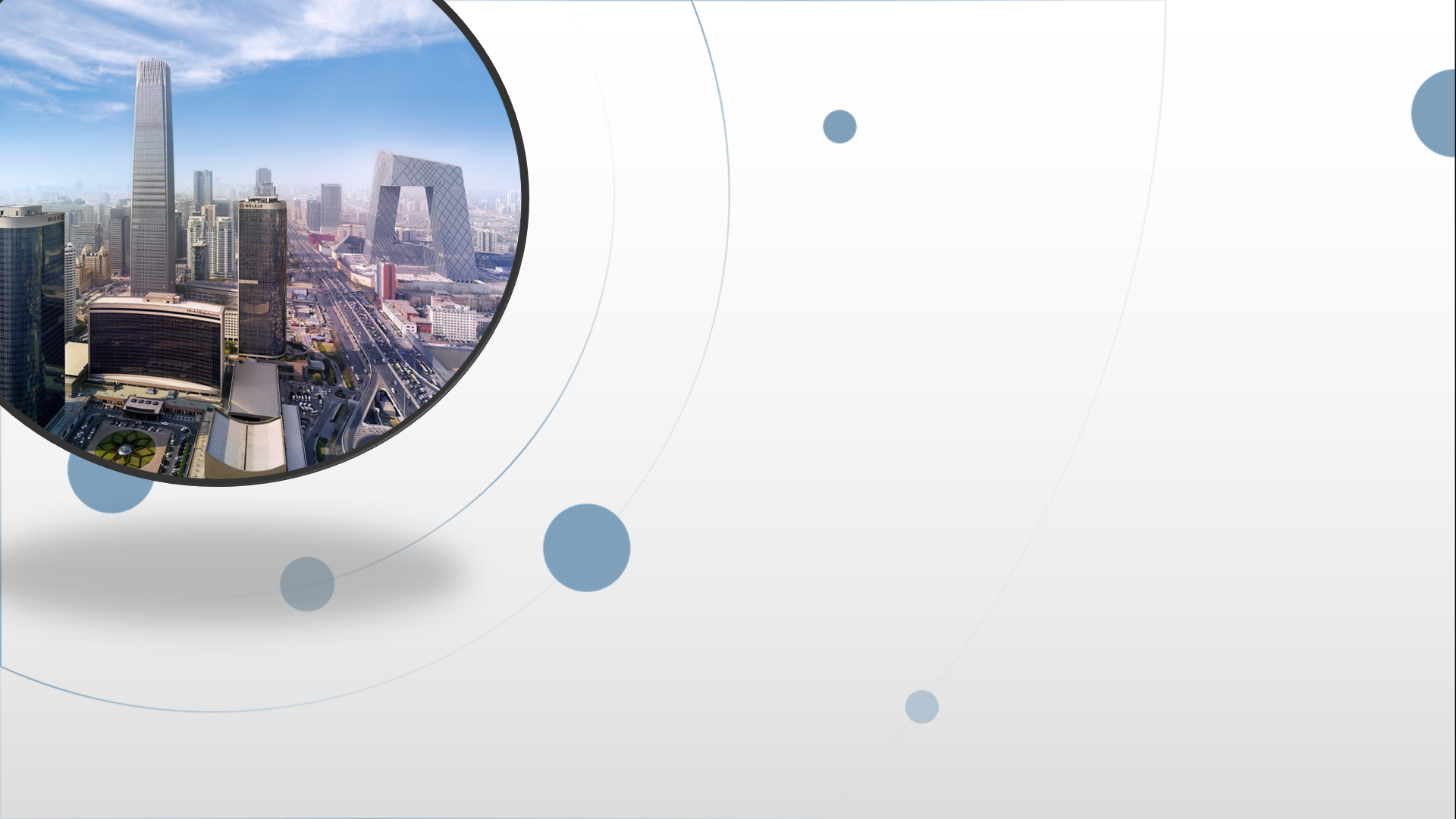 朝阳区线上课堂·高一年级政治
第16课时   综合探究8回看走过的路比较别人的路远眺前行的路如何看待中国特色社会主义的科学真理性和历史必然性
北京市陈经纶中学  李颖
中国特色社会主义
综合探究一
回看走过的路  比较别人的路  远眺前行的路

主题三：如何看待中国特色社会主义的              科学真理性和历史必然性
一、探究活动目标（三） 如何看待中国特色社会主义
梳理近代中国探索复兴之路的历程；
理解走社会主义道路是近代中国历史发展的必然；
阐明中国特色社会主义是根植于中国大地、反映中国人民意愿、
    适应中国和时代发展进步要求的科学社会主义。
二、探究活动建议（三） 如何看待中国特色社会主义
以“如何看待中国特色社会主义的科学真理性和历史必然性”为议题，
       探究中国特色社会主义是科学社会主义理论逻辑和中国社会发展历史逻辑的辩证统一。

       查阅相关资料，
       比较近代以来为了实现中华民族伟大复兴，仁人志士所提出的不同方案，
      分析多种尝试终归失败的原因，
      阐明只有中国共产党所提出的方案才是真正能够使中国摆脱半殖民地半封建社会的有效方案。
三、探究路径参考
列宁在《国家与革命》中指出：  “资产阶级国家的形式虽然多种多样，
但本质是一样的：所有这些国家，不管怎样，归根到底一定都是资产阶级专政。
从资本主义向共产主义过渡，当然不能不产生非常丰富和多样的政治形式，
但本质必然是一样的：都是无产阶级专政。”

    毛泽东指出：“我们信仰马列主义，把马列主义普遍真理同我们中国实际情况相结合，不是硬搬苏联的经验。硬搬苏联经验是错误的。我们对资本主义工商业的改造和农业的合作化是跟苏联不同的。”

    邓小平指出：“各国建设社会主义的方法，一定要根据自己的实际情况，要多种形式，各有自己的特点。各国只能根据本国的实际情况来制定自己的发展战略和与之相适应的方法、方式，制定适合自己具体实际的政策。”
三、探究路径参考
习近平指出：
  “当代中国的伟大社会变革，
    不是简单延续我国历史文化的母版，
    不是简单套用马克思主义经典作家设想的模板，
    不是其他国家社会主义实践的再版，
    也不是国外现代化发展的翻版。
    社会主义并没有定于一尊、一成不变的套路，只有把科学社会主义基本原则同本国具体实际、历史文化传统、时代要求紧密结合起来，在实践中不断探索总结，才能把蓝图变为美好现实。”
    中国特色社会主义，是科学社会主义理论逻辑和中国社会发展历史逻辑的辩证统一，是根植于中国大地、反映中国人民意愿、适应中国和时代发展进步要求的科学社会主义。
      “弄清楚我们从哪儿来、往哪儿去，很多问题才能看得深、把得准。”
         运用上述材料，结合史实，谈谈对这句话的理解。
三、探究路径参考
运用上述材料，结合史实，谈谈对这句话的理解。  

①从历史视角看，中国近代以来的全部历史告诉我们，
  中国的事情必须按照中国的特点、中国的实际来办，
  这是解决中国所有问题的正确之道。

②从世界视野看，中国特色社会主义是适合中国国情、
  符合中国特点、顺应时代发展要求的理论和实践。

③展望未来，坚持和发展中国特色社会主义，
  要把握新时代，踏上艰苦奋斗新征程。
四、理论评析（三） 如何看待中国特色社会主义
中国特色社会主义
 不是从天上掉下来的，
 而是在改革开放40年的伟大实践中得来的，
 是在中华人民共和国成立近70年的持续探索中得来的，
 是在我们党领导人民进行伟大社会革命97年的实践中得来的，
 是在近代以来中华民族由衰到盛170多年的历史进程中得来的，
 是对中华文明5000多年的传承发展中得来的，
 是党和人民历经千辛万苦、付出各种代价取得的宝贵成果，
 得到这个成果极不容易。
四、理论评析
我们要把命运掌握在自己手中，
    就要有志不改、道不变的坚定。
    在中国这样一个有着5000多年文明史、13亿多人口的大国推进改革发展，没有可以奉为金科玉律的教科书，
            也没有可以对中国人民颐指气使的教师爷。
    鲁迅说过：“什么是路？就是从没路的地方践踏出来的，从只有荆棘的地方开辟出来的。”
    中国特色社会主义道路是当代中国大踏步赶上时代、引领时代发展的康庄大道，必须毫不动摇走下去。
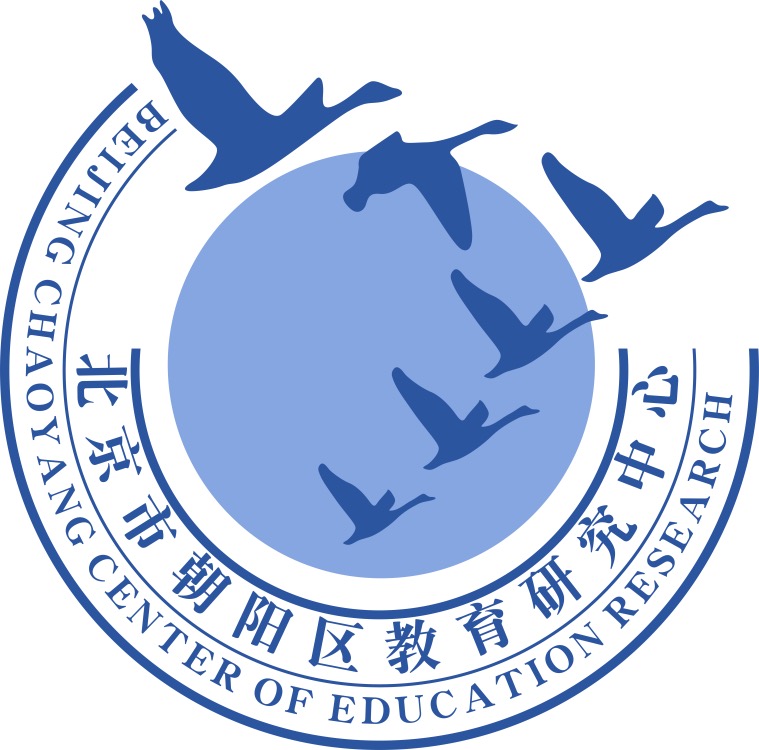 谢谢您的观看
北京市朝阳区教育研究中心  制作